BUS101_Bedriftsøkonomiske sammenhenger
Forelesning #1; Intro + Hva er en bedrift?
Onsdag, 7. september 2022
Stig A. Aune 
stig.aune@nmbu.no
T413
918 47 073
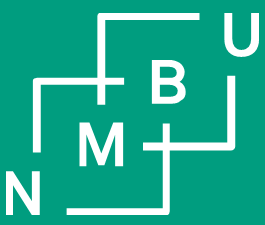 Norges miljø- og biovitenskapelige universitet, Handelshøyskolen
Dagens agenda
Forelesning #1; Intro + Hva er en bedrift?
Onsdag, 7. september 2022
Kort intro av meg selv
Hensikten(e) med BUS101 – vise at ting henger sammen; legge til grunn den videst mulige definisjon av fagområdet bedriftsøkonomi
Praktisk info
De 4 C-ene (evt. 5 K-ene) – diskusjon og refleksjon!
Om bedriftsøkonomi og bærekraft
Om bedriftsøkonomi og matematikk
Arbeidskrav #1
BUS101_Bedriftsøkonomiske sammenhenger
s. 2
Stig A. Aune
Work Experience
Education
2022
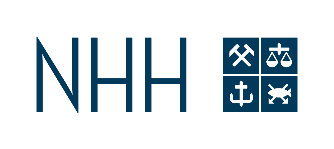 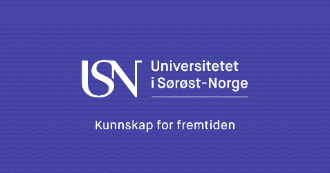 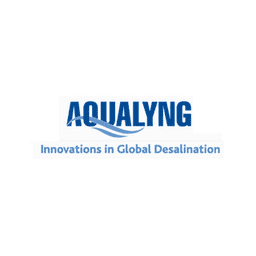 Teaching
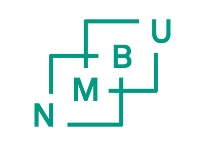 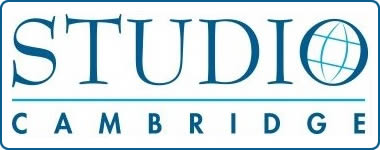 P/E, Investing
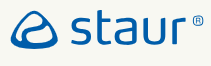 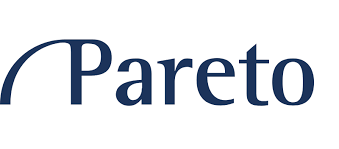 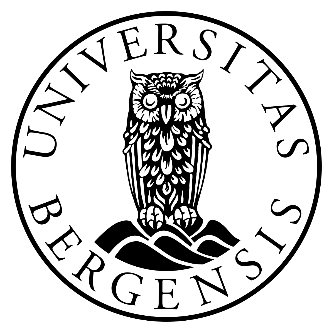 Water technology / desalination
Biotech.
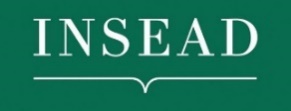 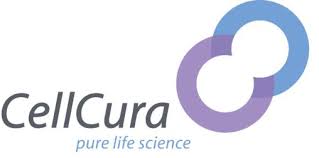 International NGO
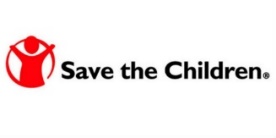 2011
Ship building, Engineering
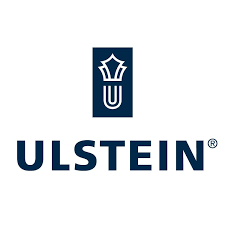 Strategi og ledelse
Outdoor clothing
Information
Technology
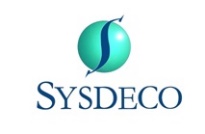 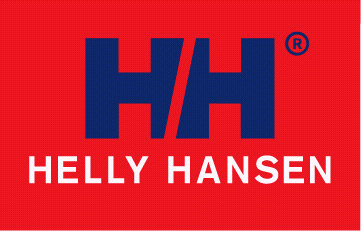 Financial
Services
FINANSHUSET
2006
Steel and Engineering
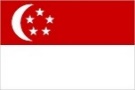 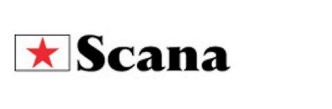 Finans
Pharmaceuticals/Biotech.
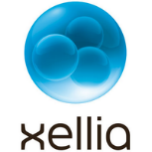 Chemicals
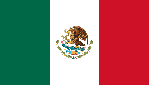 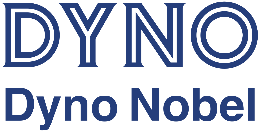 1995
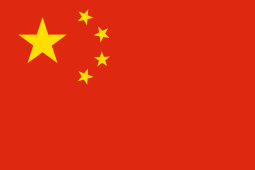 Økonomi-styring
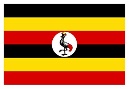 1991
1986
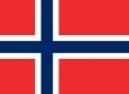 Så hvorfor BUS101?
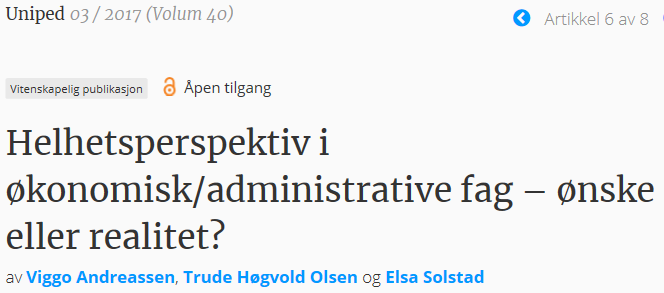 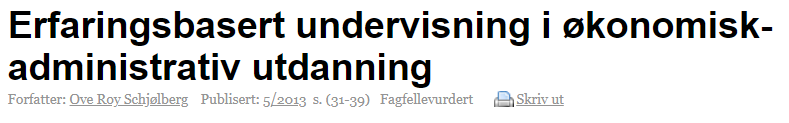 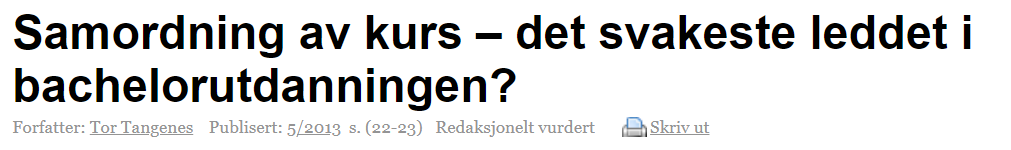 FOKUS PÅ RELEVANS, HELHETSFORSTÅELSE, TVERRFAGLIGHET/SYNTESE
BUS101_Bedriftsøkonomiske sammenhenger
s. 4
«Bedriftsøkonomi, enten det er regnskap, finans, markedsføring, organisasjon, arbeidspsykologi eller strategi, har som overordnet mål å legge til rette for å organisere bruken av ressursene slik at produksjonen av varer og tjenester kan foregå uten sløsing.1».
«Vi kan definere bedriftsøkonomi som læren om hvordan eierne kan koordinere ressursene slik at verdien av bedriften blir største mulig.2».
1 Pettersen (2009)
2 Berg (2021)
BUS101_Bedriftsøkonomiske sammenhenger
s. 5
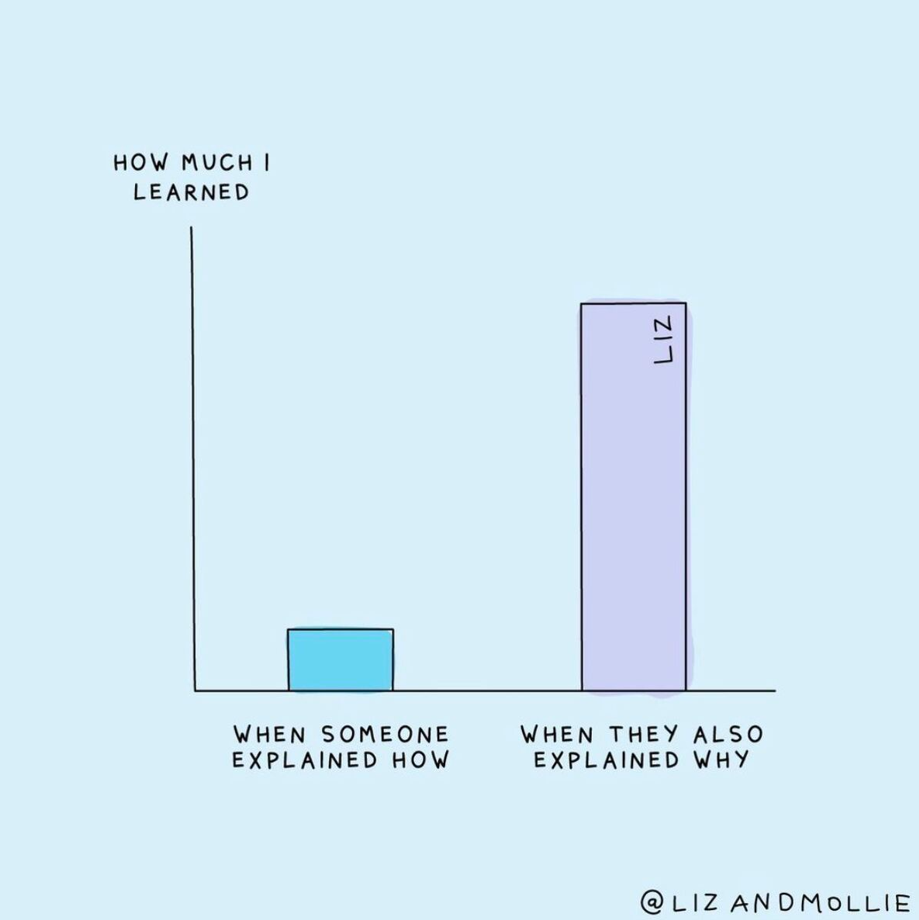 Tverrfaglighet i undervisningen tvinger frem mer fokus på hvorfor enn hvordan.

Det øker læringseffekten.
Bachelor i økonomi og administrasjon
De grunnleggende komponentene;                              resultat og balanse
Kapittel 2 Finansregnskapet
Kapittel 7  Organisasjon og ledelse
Organisasjonsteori
Organisasjonspsykologi
Organisasjonsdesign – bedriftens overordnede struktur
Ledelse
Organisasjonskultur (også på tvers av landegrenser)
Balanselikningen
Egenkapital = Eiendeler - Gjeld
Utgifter, kostnader og utbetalinger – ikke det samme
Kapittel 1 Bedrifter
Bakgrunn og kontekst
Driftskretsløpet og kontantstrømmer
Regnskapsanalyse og bærekraftsrapportering
Kapittel 3 Økonomi- og virksomhetsstyring
Hvorfor har vi bedrifter?
Kapittel 6  Markedsføring
Om produktivitet og effektivitet 
Bedriftens styringssløyfe 
Alternativkostnad, sunk cost, faste- og variable kostnader 
«Knekkpunktsanalyse»
Bærekraftsresultat og triple bottom line
Segmentering
De [4] P-ene
Merkevarebygging
Grønnvasking
Bedriftens interessenter
Aksjeselskapet
Verdi- og forsyningskjeden
Bedriftens etiske ansvar og økonomiske motiver
Kapittel 4 Finansiering og investering
Kapittel 5  Foretaksstrategi
Forretningsplan
Strategisk analyseverktøy (SWOT, PESTEL, BCG)
Konkurrent- og bransjeanalyse
Strategiske alternativer – allianser, fusjoner og oppkjøp Samfunnsansvar som forretningsstrategi
Finansieringskilder
Aksjebørsen
Renteregning, avkastningskrav og investeringsanalyse
Risikostyring
Bærekraftig finans – environmental, social and governance (ESG)
Våren 2023
Januar 2023
Organisasjonsteori
5 stp
Finansregnskap og regnskapsanalyse
10 stp
August 2024
Organisasjonspsykologi
5 stp
Høsten 2022
Bedriftsøkonomiske sammenhenger
5 stp
Våren 2023
Våren 2024
Marketing
5 stp
Økonomi- og virksomhetsstyring
10 stp
Høsten 2024
Høsten 2023
Foretaksstrategi
10 stp
Finansiering og investering
10 stp
BUS101_Bedriftsøkonomiske sammenhenger
s. 9
BUS101; Besøk Canvas-rommet jevnlig!
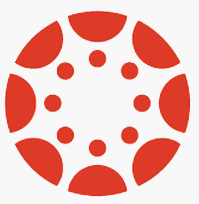 Last ned appen!
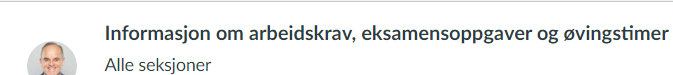 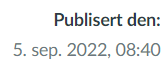 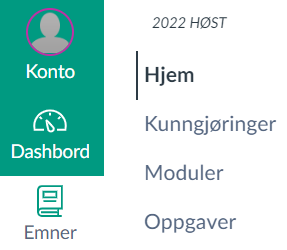 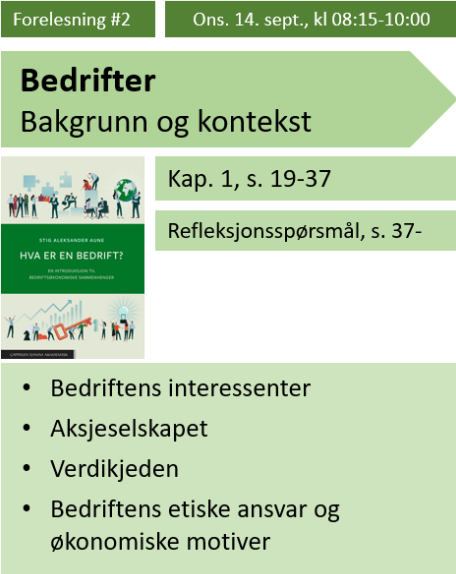 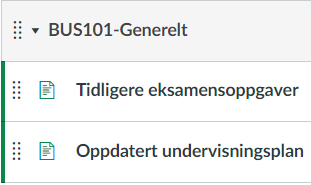 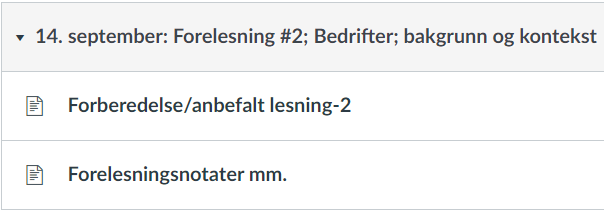 (+ f.eks. utvalgte artikler)
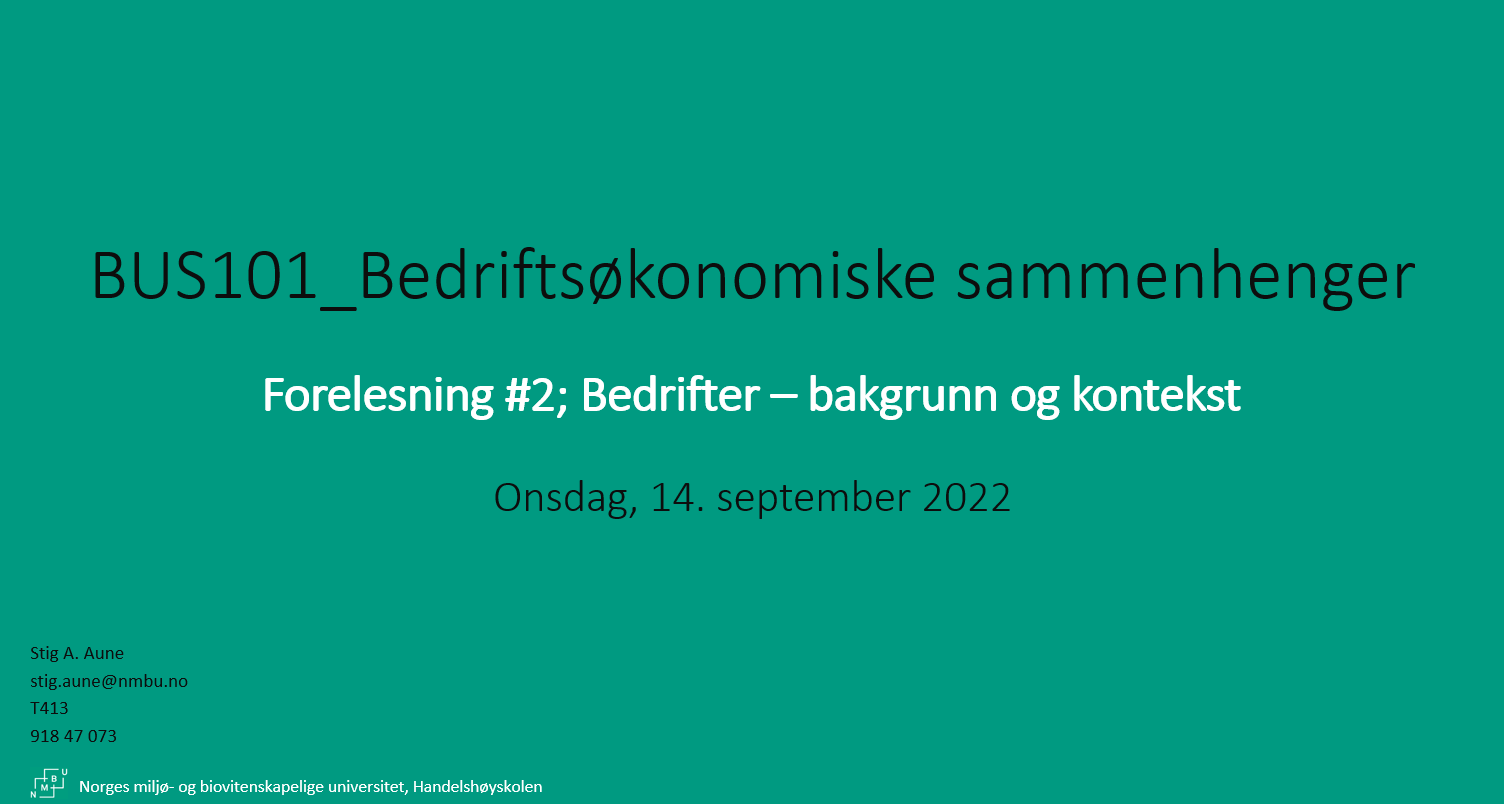 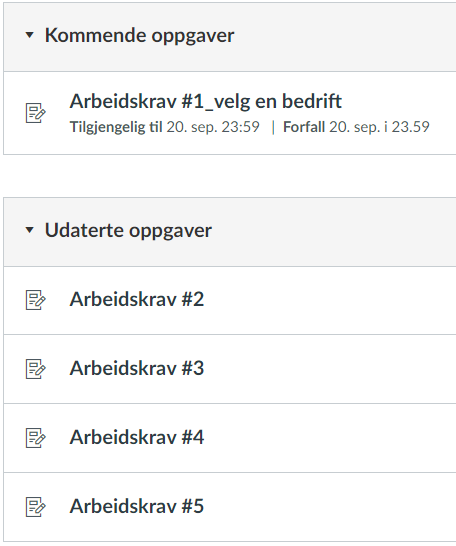 Vil som regel bli lagt ut før i forkant av forelesningen)
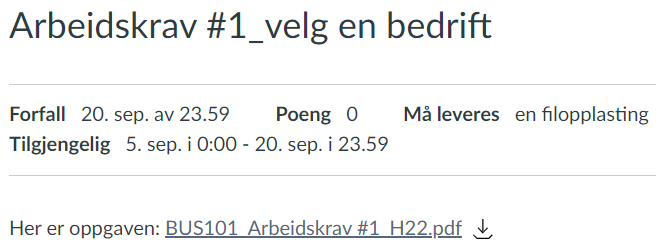 BUS101_Bedriftsøkonomiske sammenhenger
s. 10
Ting henger sammen…
BUS220
(Høst 2023)
AOS237
(Høst 2024)
AOS130
(Jan 2023)
AOS230
(Aug 2024)
Organisasjon og ledelse
Foretaks-strategi
BUS210
(Vår 2024)
Markeds-føring
(«telleren»)
Finans-regnskapet
Økonomi-styring
Bedriftens forsyningskjede
Budsjetter/ Kontantstrøm
AOS120
(Vår 2023)
Risikojustert krav til avkastning
Finansiering og investering
BUS110
(Vår 2023)
(«nevneren»)
BUS101_Bedriftsøkonomiske sammenhenger
s. 11
Læreboka
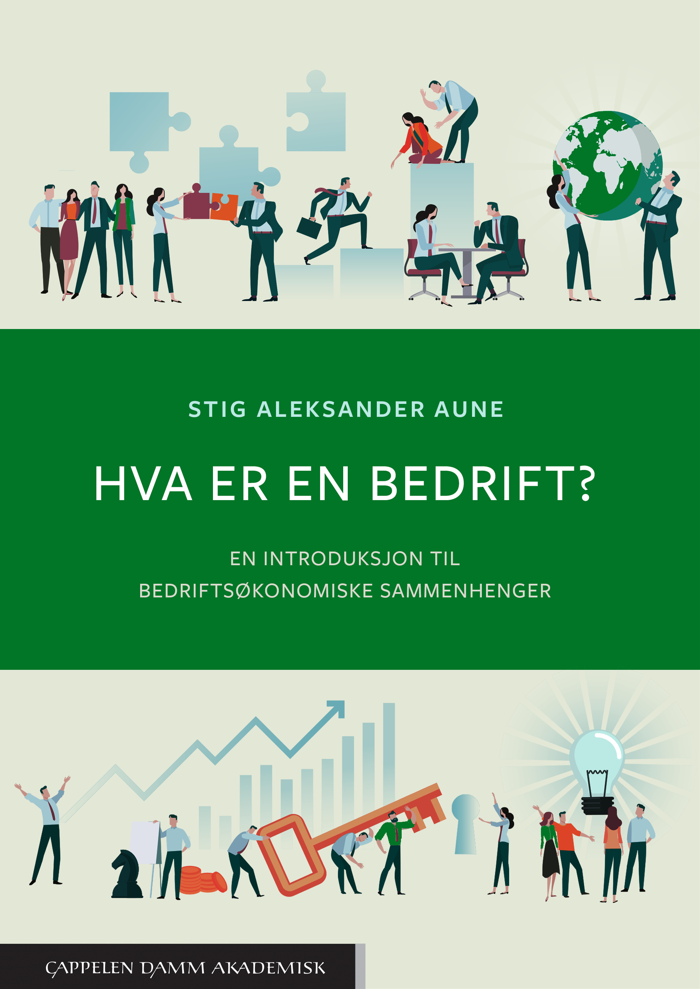 Tilpasset til BUS101; undervisningsplanen tett knyttet opp mot boka

Konkrete læringsmål på starten av hvert kapittel

Oppsummering, kontrollspørsmål, og refleksjons- og øvingsoppgaver

Begrepslister med relevant terminologi bak i boken

Tips om hvordan lese en årsrapport

Rettelser til boken blir løpende lagt ut her: https://www.cappelendammundervisning.no/_hva-er-en-bedrift-stig-aleksander-aune-9788202693916
BUS101_Bedriftsøkonomiske sammenhenger
s. 12
Arbeidskrav
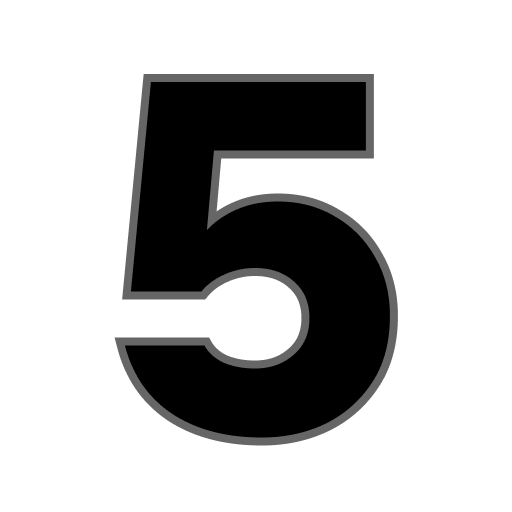 obligatoriske innleveringsoppgaver


minst                   må innleveres/bli godkjent for å  kunne gjennomføre eksamen

Det anbefales imidlertid at samtlige besvares (‘belønning, ikke straff’)

Legges ut- og besvares i Canvas

Dyktige øvingslærere med personlig oppfølging; skriftlig tilbakemelding (Canvas)
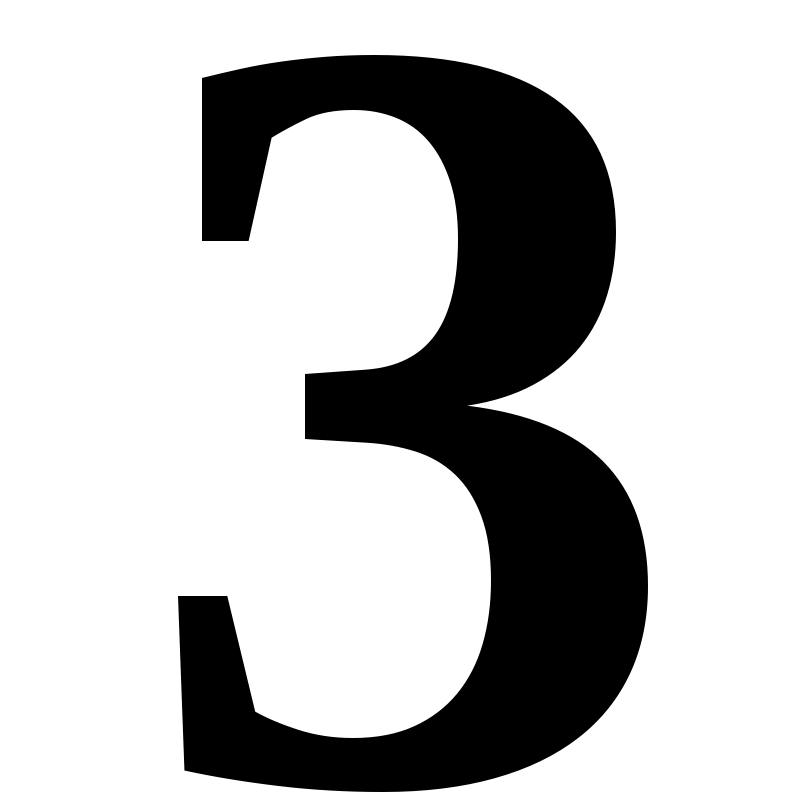 BUS101_Bedriftsøkonomiske sammenhenger
s. 13
Øvingsgrupper onsdager og torsdager
Tilbudet om øvingsgrupper starter opp (i dag) onsdag 7/9 (10:15-12:00 / T131 (Jostein)). Torsdager kl. 14:15-16:00 (U227 (Vegard)).

Du kan delta på så mange øvingsgrupper som du ønsker

Effektivt å få læringsstøtte av flinke medstudenter til eksamensoppgaver, arbeidskrav og øvingsoppgaver!
BUS101_Bedriftsøkonomiske sammenhenger
s. 14
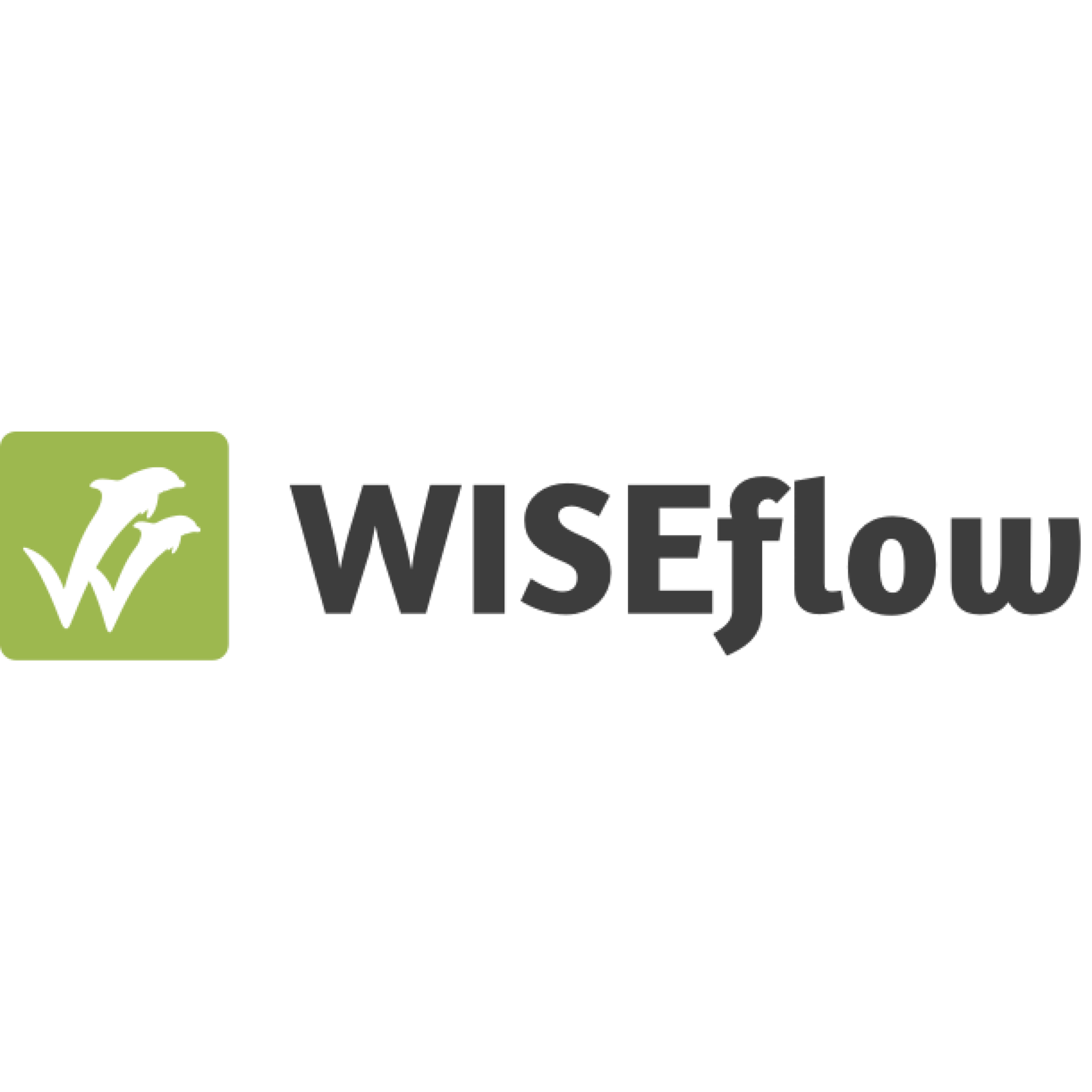 Vurdering / eksamen
Inntil annen beskjed eventuelt blir gitt avsluttes kurset med en skriftlig 3-timers digital skoleeksamen.

Dato: Mandag 12. desember 2022, kl. 14:00-17:00

Karakter: A – F
BUS101_Bedriftsøkonomiske sammenhenger
s. 15
BUS101 – Bedriftsøkonomiske sammenhenger; undervisningsplan, høsten 2022
Ons. 21. sept., kl 08:15-10:00
Forelesning #3
Ons. 7. sept., kl 08:15-10:00
Ons. 14. sept., kl 08:15-10:00
Forelesning #1
Forelesning #2
Finansregnskapet 
Del 1
Intro + Hva er en bedrift?
Bedrifter
Bakgrunn og kontekst
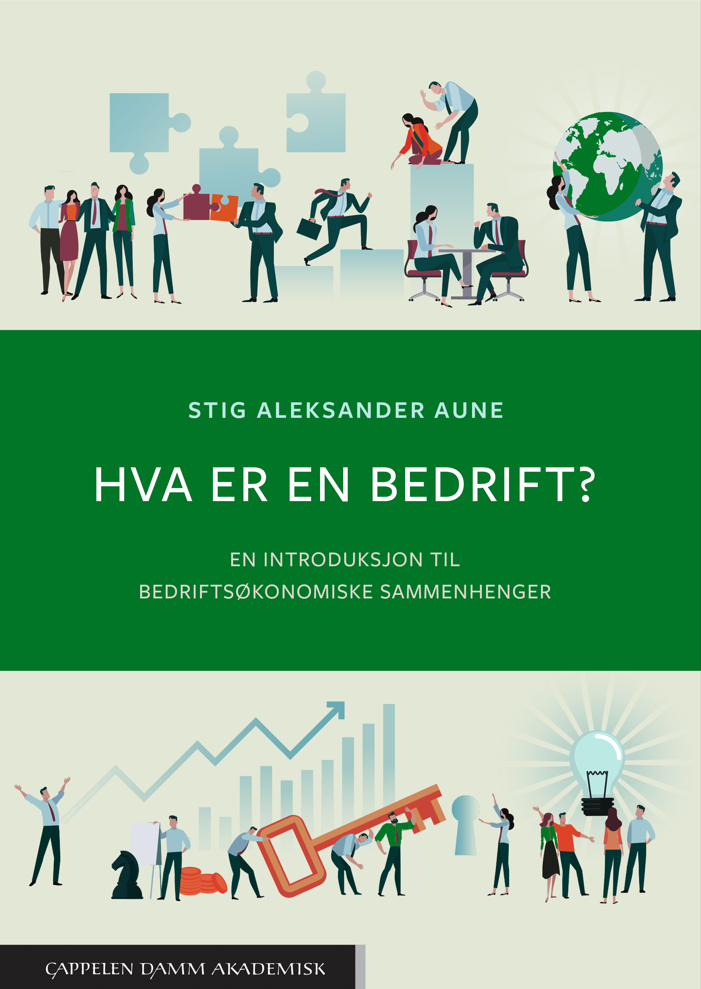 Kap. 1, s. 19-37
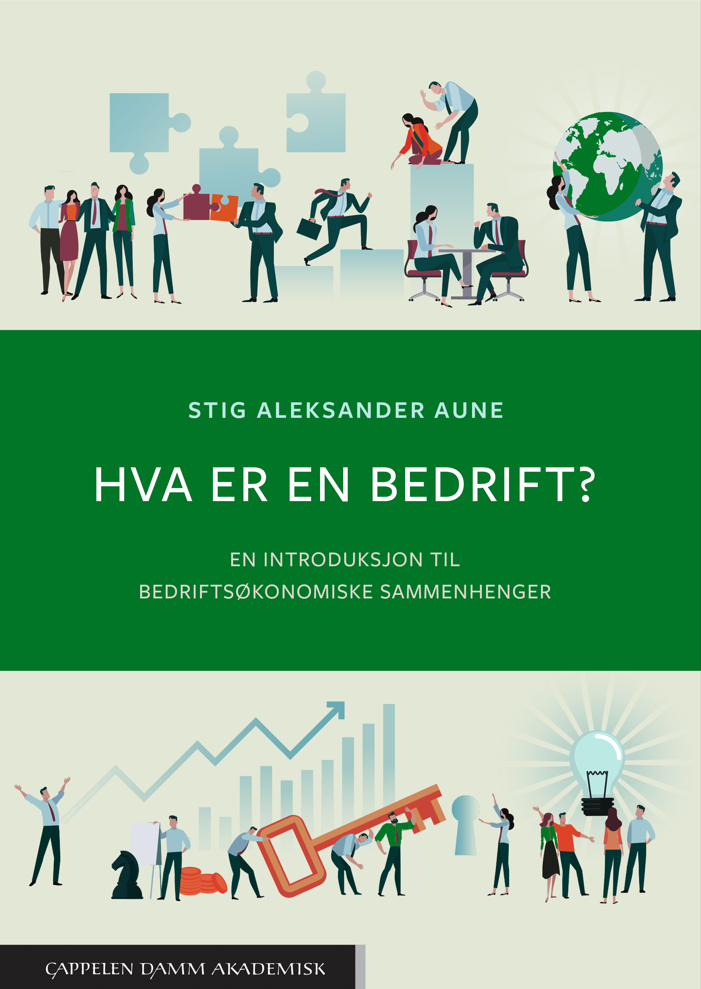 Kap. 2, s. 39-51
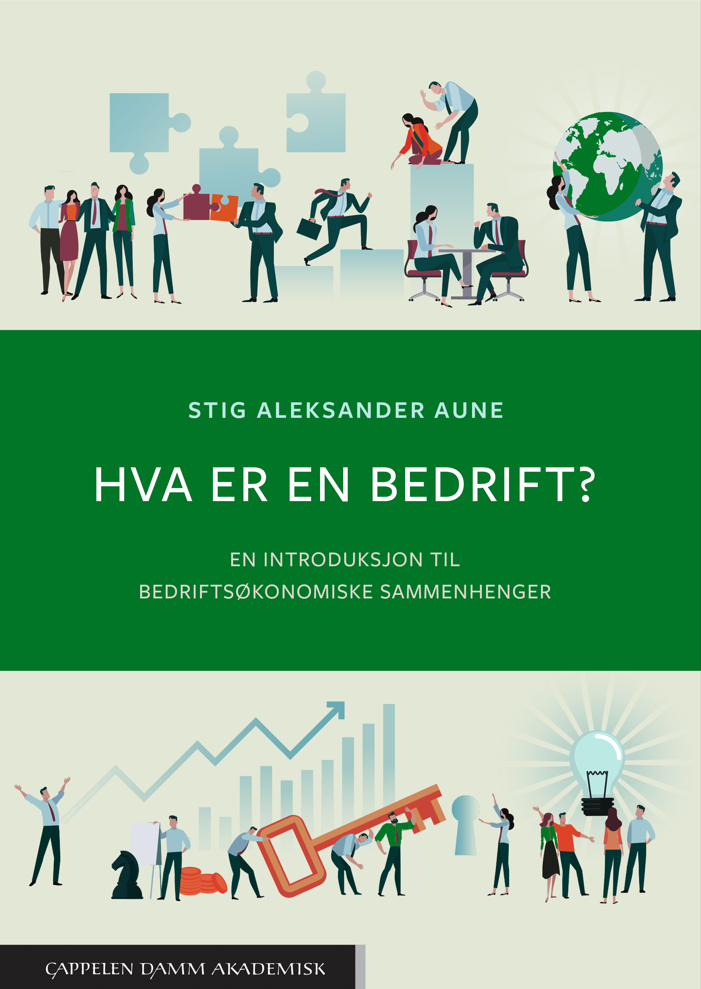 Kap. 1, s. 19-37
Refleksjonsspørsmål, s. 37-
Refleksjonsspørsmål og øvingsoppgaver, s. 66-68
Refleksjonsspørsmål, s. 37-
Intro til emnet, personlig og faglig fremdrift generelt
Bedriftens eksistensberettigelse
Norsk og internasjonalt næringsliv
Brukerne av regnskapet
De grunnleggende komponentene – resultat og balanse
Balanselikningen
Utgifter, kostnader og utbetalinger
Bedriftens interessenter
Aksjeselskapet
Verdikjeden
Bedriftens etiske ansvar og økonomiske motiver
Arbeidskrav #1 (innleveringsfrist 20/09/22)
Arbeidskrav #2 (innleveringsfrist 12/10/22)
BUS101_Bedriftsøkonomiske sammenhenger
s. 16
BUS101 – Bedriftsøkonomiske sammenhenger; undervisningsplan, høsten 2022
Ons. 5. okt., kl 08:15-10:00
Ons. 12. okt., kl 08:15-10:00
Ons. 19. okt., kl 08:15-10:00
Forelesning #4
Forelesning #5
Forelesning #6
Økonomi- og virksomhetsstyring, Del 2
Økonomi- og virksomhetsstyring, Del 1
Finansregnskapet 
Del 2
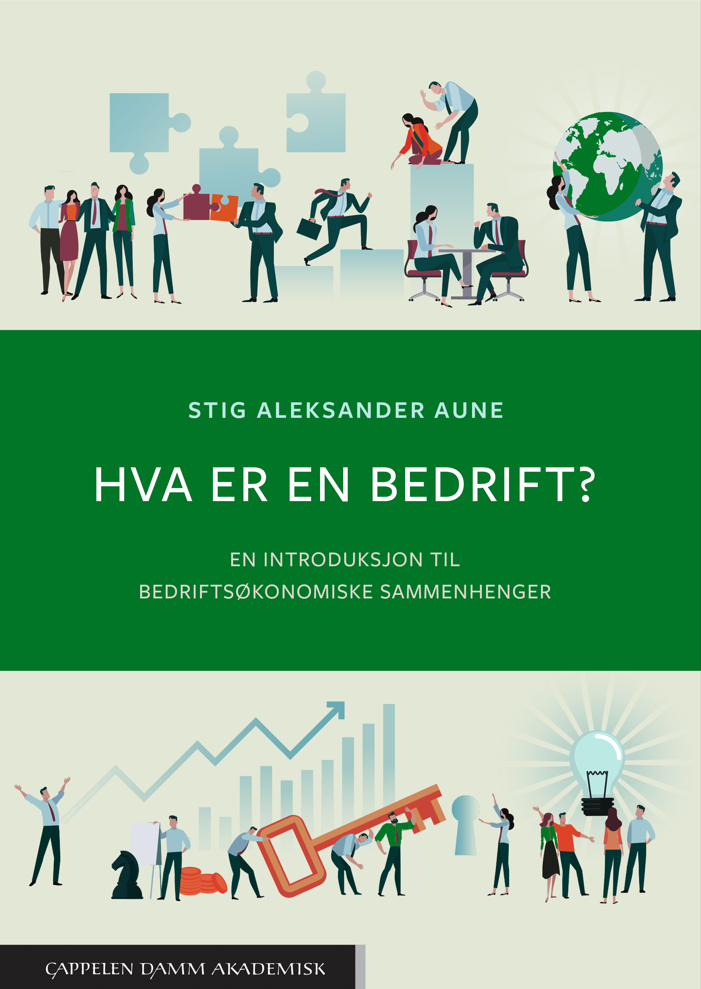 Kap. 3, s. 69-80
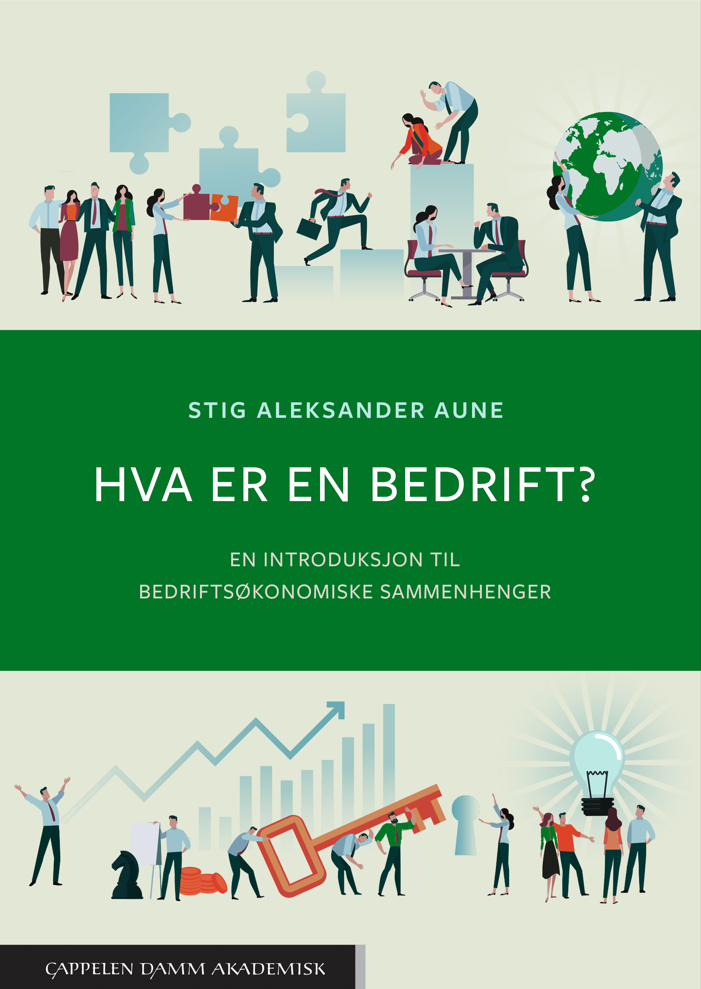 Kap. 3, s. 80-96
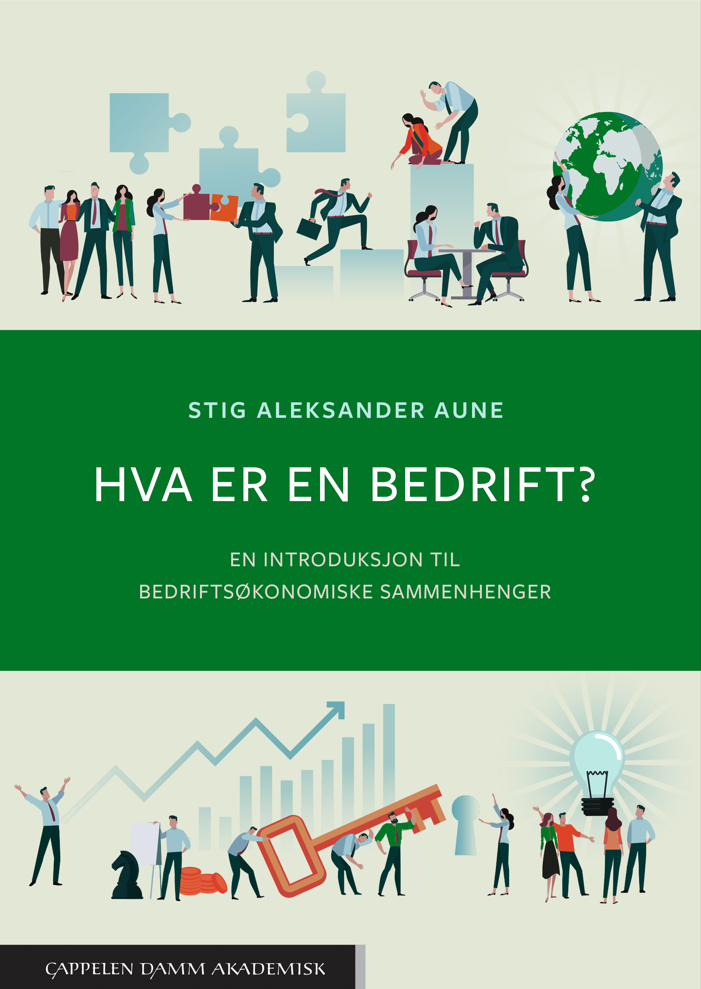 Kap. 2, s. 51-66
Refleksjonsspørsmål og øvingsoppgaver, s. 96-98
Refleksjonsspørsmål og øvingsoppgaver, s. 96-98
Refleksjonsspørsmål og øvingsoppgaver, s. 66-68
Hvorfor bedrifter må vise økonomisk overskudd
Forskjeller mellom det eksterne og interne regnskapet
Om produktivitet og effektivitet
Litt om kostnadsteori; alternativ-kostnad, sunk cost, grensekostnad
Mer om kostnadsteori; faste og variable, direkte og indirekte
Nullpunktsanalyse
Bærekraftsresultat
Prestasjonsmåling og sammenhenger med virksomhetsstyringen
Om anskaffelse av anleggsmidler og avskrivninger
Litt regnskapsanalyse; hva kan vi bruke tallene til?
Arbeidskapitalen og driftskretsløpet
Kontantstrømmer
Bærekraftsrapportering
Arbeidskrav #3 (innleveringsfrist 25/10/22)
BUS101_Bedriftsøkonomiske sammenhenger
s. 17
BUS101 – Bedriftsøkonomiske sammenhenger; undervisningsplan, høsten 2022
Ons. 26. okt., kl 08:15-10:00
Ons. 2. nov., kl 08:15-10:00
Ons. 9. nov., kl 08:15-10:00
Forelesning #7
Forelesning #8
Forelesning #9
Foretaksstrategi
Finansiering og investering, Del 1
Finansiering og investering, Del 2
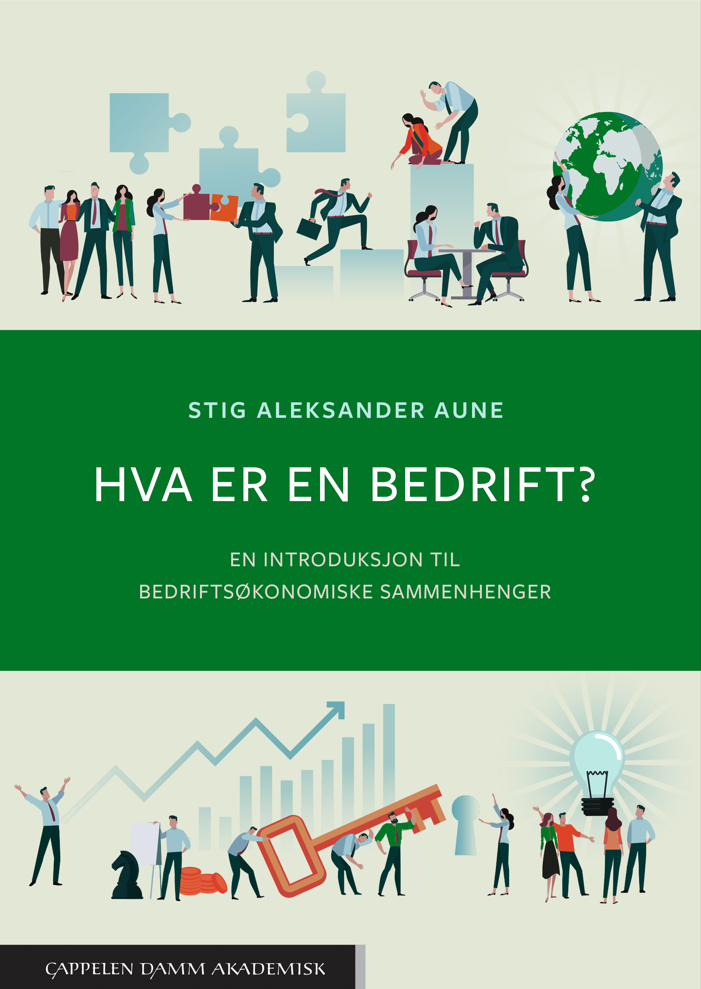 Kap. 4, s. 99-107
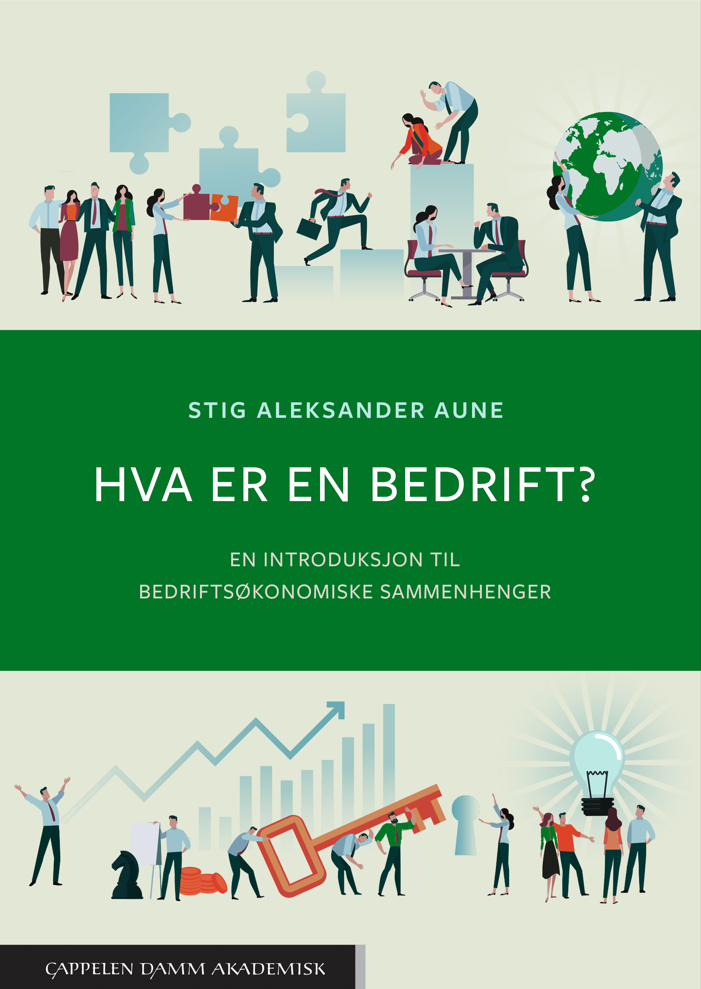 Kap. 4, s. 107-123
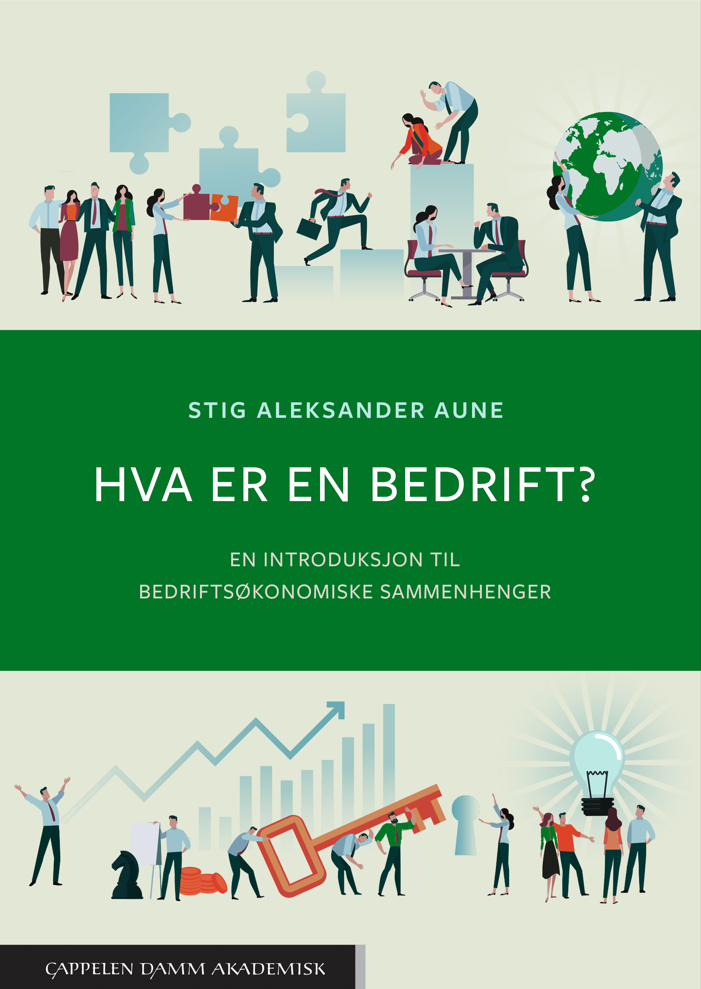 Kap. 5, s. 127-152
Refleksjonsspørsmål og øvingsoppgaver, s. 123-125
Refleksjonsspørsmål og øvingsoppgaver, s. 123-125
Refleksjonsspørsmål og øvingsoppgaver, s. 153-154
Finansmarkedene
Aksjebørsen – ulike eksempler (quiz)
Finansiering og finansieringsstrategi
Likviditets- og risikostyring
Renteregning
Investeringsanalyse
Avkastningskrav
Bærekraftig finans – environmental, social and governance (ESG)
Finansregnskapet, aksjemarkedet og litt om vurdering av selskapsverdi
Forretningsplan 
Misjon og visjon 
SWOT, PESTEL, BCG, konkurrent- og bransjeanalyse 
Allianser, fusjoner og oppkjøp 
Samfunnsansvar som forretningsstrategi
Arbeidskrav #4 (innleveringsfrist 08/11/22)
BUS101_Bedriftsøkonomiske sammenhenger
s. 18
BUS101 – Bedriftsøkonomiske sammenhenger; undervisningsplan, høsten 2022
Ons. 16. nov., kl 08:15-10:00
Ons. 23. nov., kl 08:15-10:00
Ons. 30. nov., kl 08:15-10:00
Forelesning #10
Forelesning #11
Forelesning #12
Markedsføring med vekt på merkevarebygging
Markedsføring
Organisasjon og ledelse
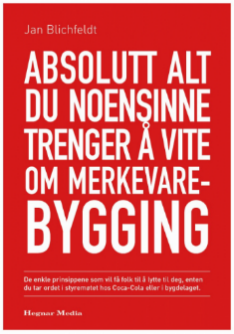 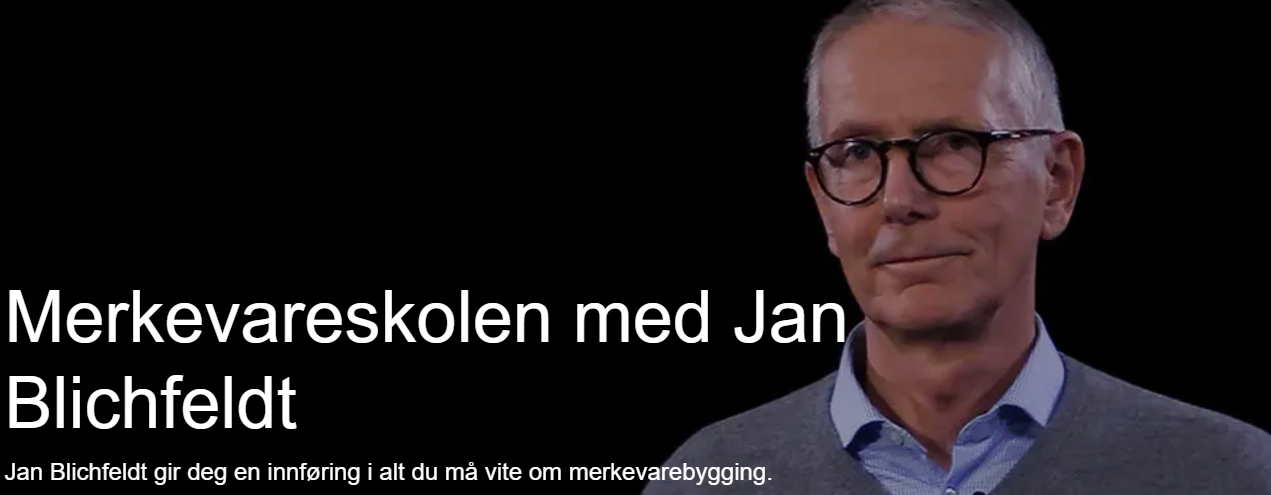 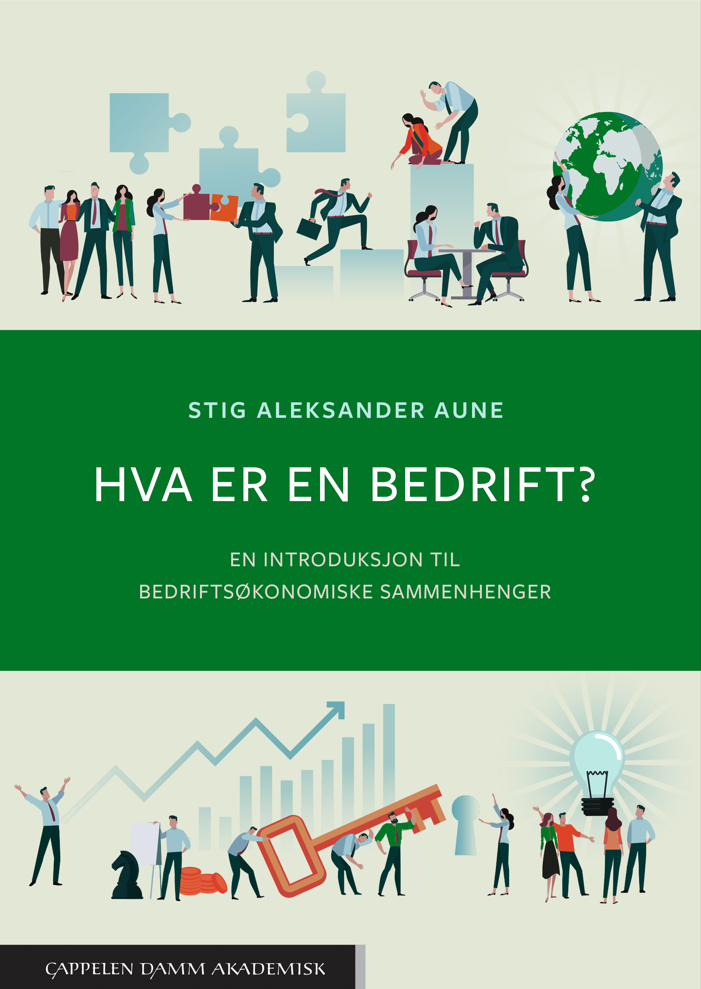 Kap. 6, s. 155-170
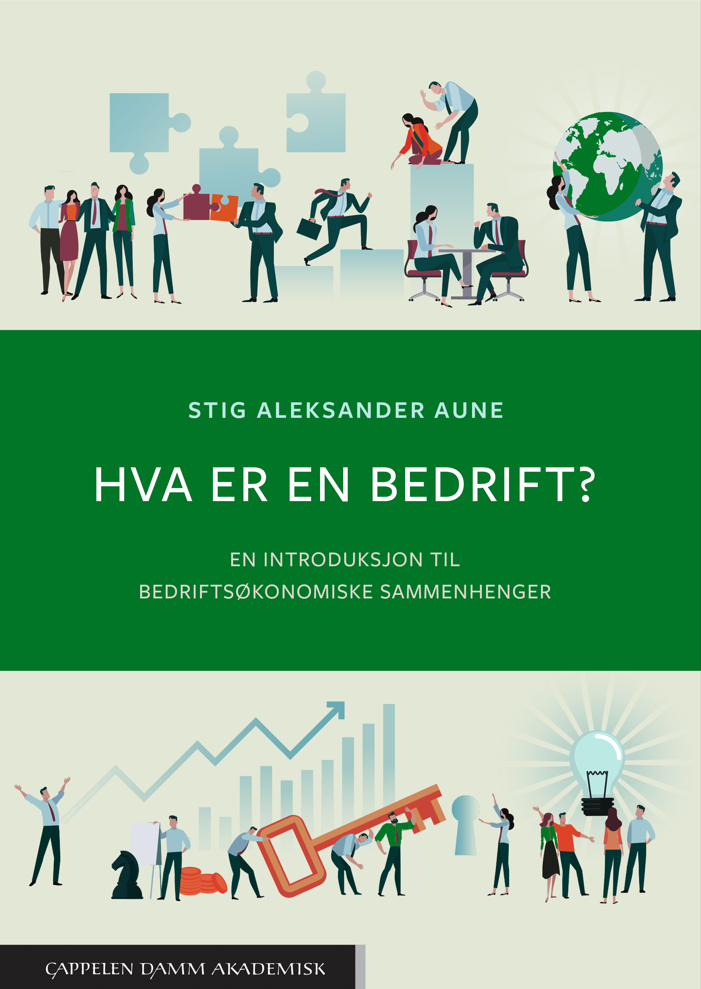 Kap. 7, s. 179-197
Refleksjonsspørsmål og øvingsoppgaver, s. 176-177
Refleksjonsspørsmål og øvingsoppgaver, s. 197-198
Kap. 6, s. 171-176
Vi har vært så heldige å få Jan Blichfeldt som gjesteforeleser denne dagen. Mange vil hevde at Jan er blant de i Norge som kan mest om markedsføring, i særdeleshet merkevarebygging.
 https://no.wikipedia.org/wiki/Jan_Blichfeldt
Organisasjonsteori
Organisasjonspsykologi
Organisasjonsdesign / bedriftens overordnede struktur 
Hva er god ledelse?
Organisasjonskultur (bl.a. på tvers av landegrenser)
Segmentering 
Distribusjon og distribusjonskanaler 
Markedsføringsmiksen: de 4 P-ene 
Adopsjonsprosessen og produktlivssykluser 
Digital markedsføring 
Grønnvasking
Arbeidskrav #5 (innleveringsfrist 29/11/22)
BUS101_Bedriftsøkonomiske sammenhenger
s. 19
BUS101 – Bedriftsøkonomiske sammenhenger; undervisningsplan, høsten 2022
Ons. 7. des., kl 08:15-10:00
Forelesning #13
Oppsummering / eksamensforberedelser
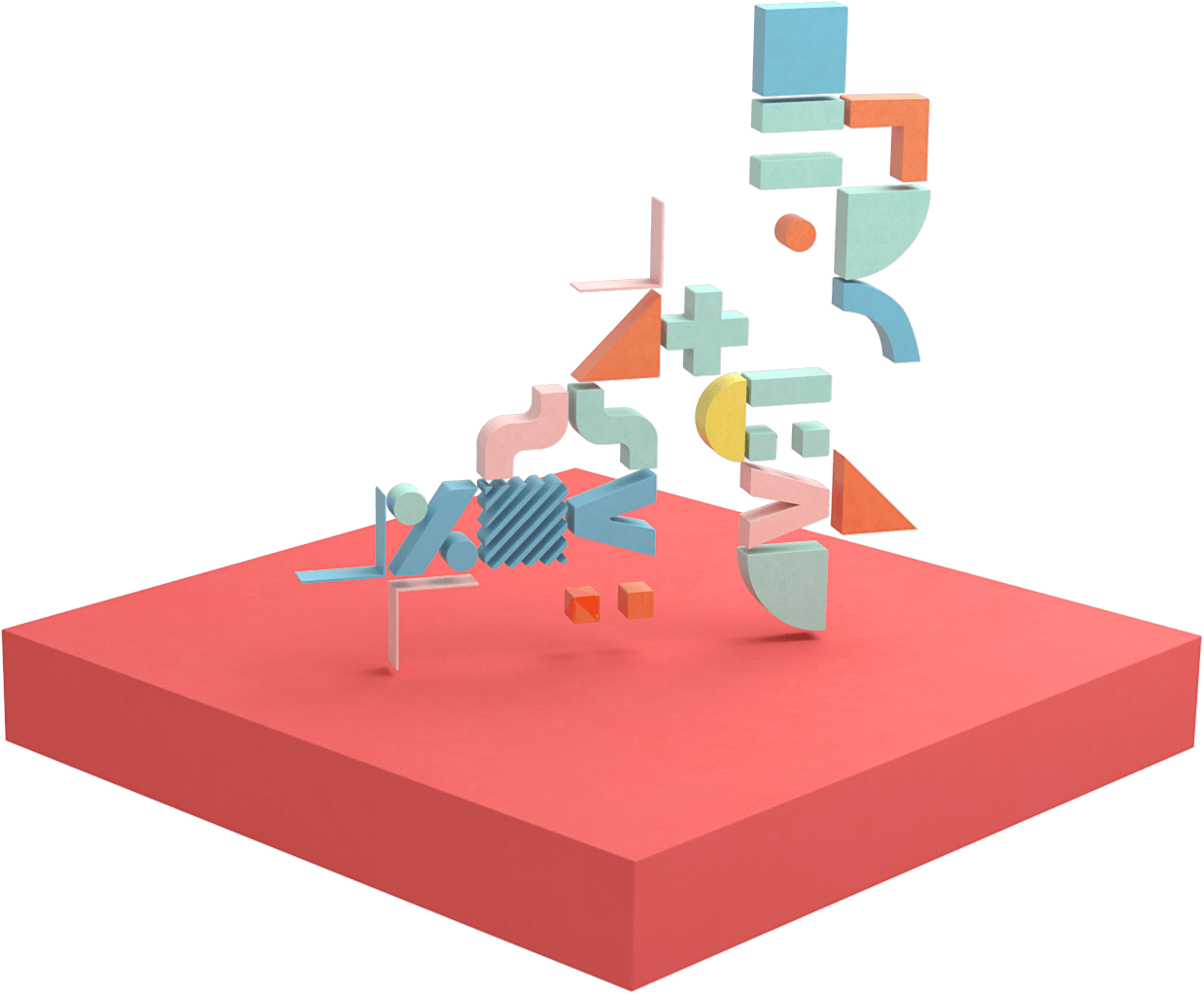 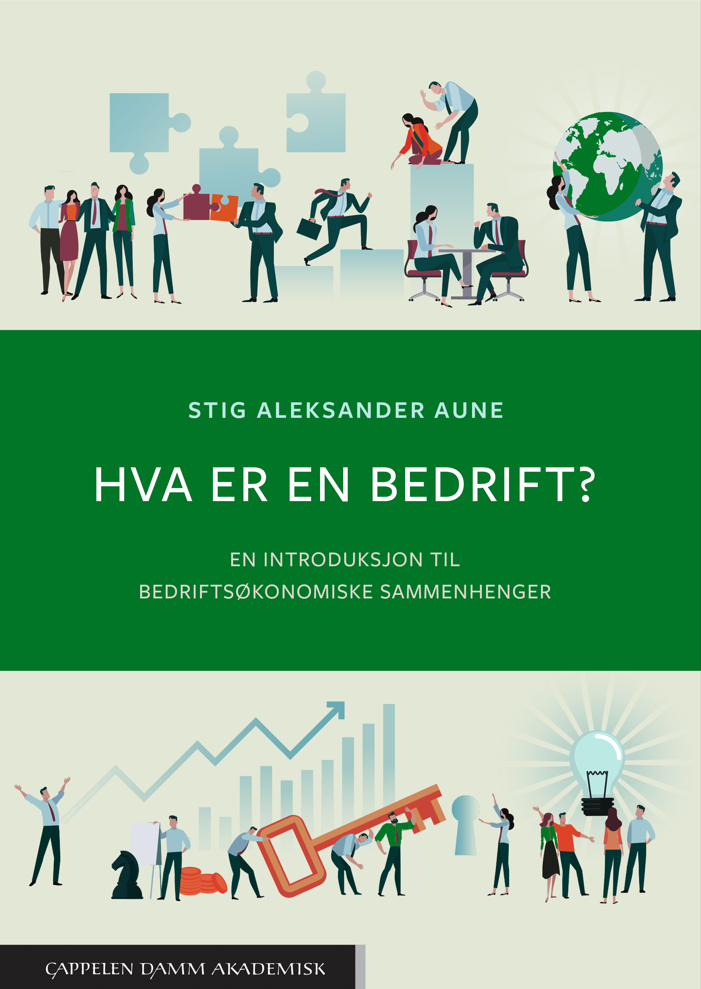 Hele boken
s. 199-205
s. 207-208
Bedriftsøkonomiske sammenhenger i praksis
Bedriftsøkonomiske og samfunnsøkonomiske sammenhenger
Hvordan lese en årsrapport
Gjennomgang av utvalgte eksamensoppgaver
BUS101_Bedriftsøkonomiske sammenhenger
s. 20
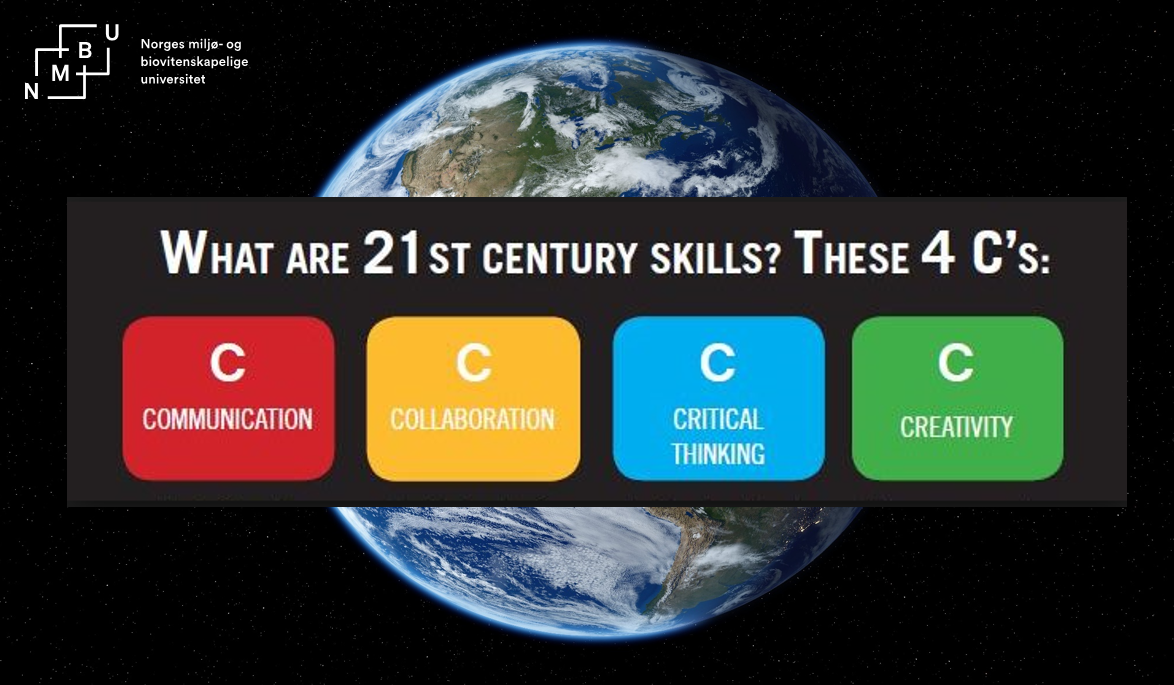 BUS101_Bedriftsøkonomiske sammenhenger
s. 21
Kulturforståelse
Internasjonal-, bedrifts-, organisasjons-
Kreativitet
finne nye måter ved å se sammenhenger
Kommunikasjon
forstå og videreformidle
Koordinering
jobbe med andre for å oppnå mål
Kritisk tenkning
analysere og vurdere informasjon
BUS101_Bedriftsøkonomiske sammenhenger
s. 22
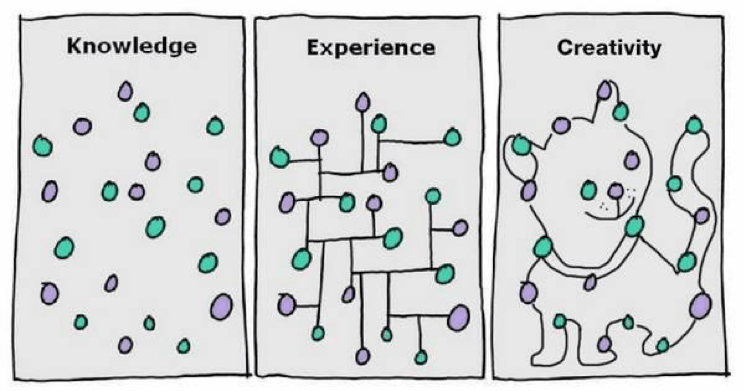 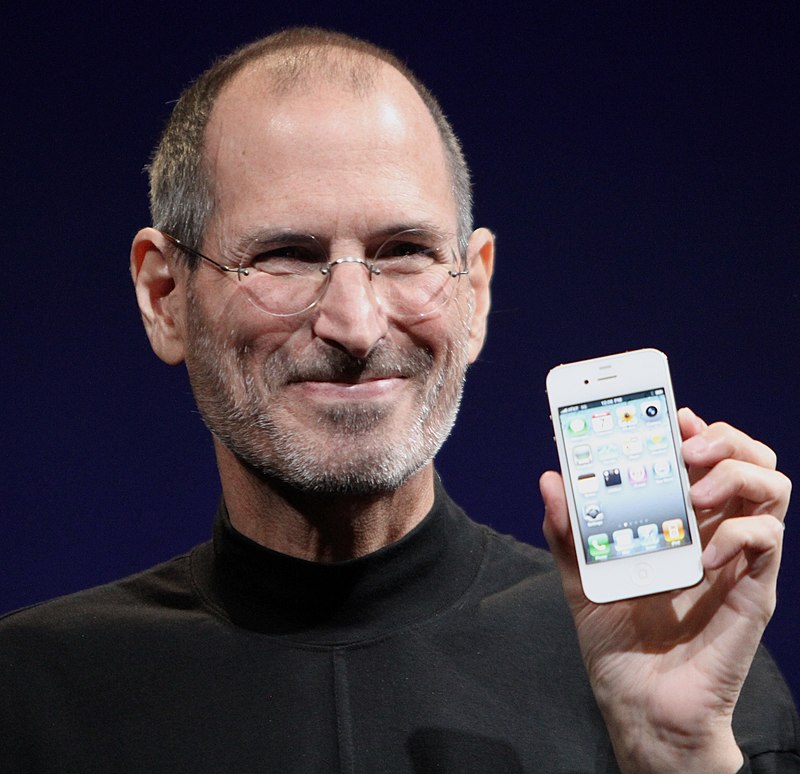 Steve Jobs: “creativity is just connecting the dots”
BUS101_Bedriftsøkonomiske sammenhenger
s. 24
Bedriftsøkonomi og eksterne omgivelser
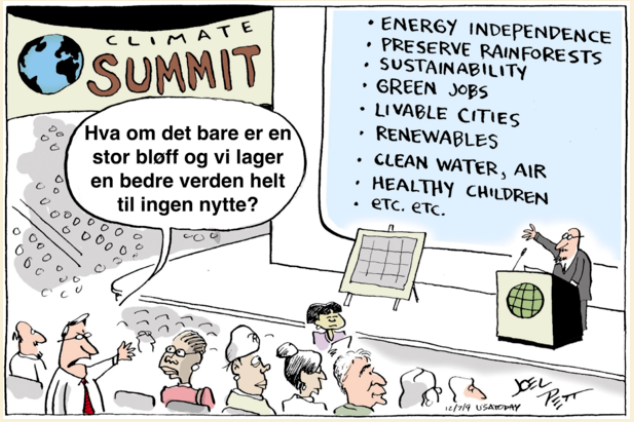 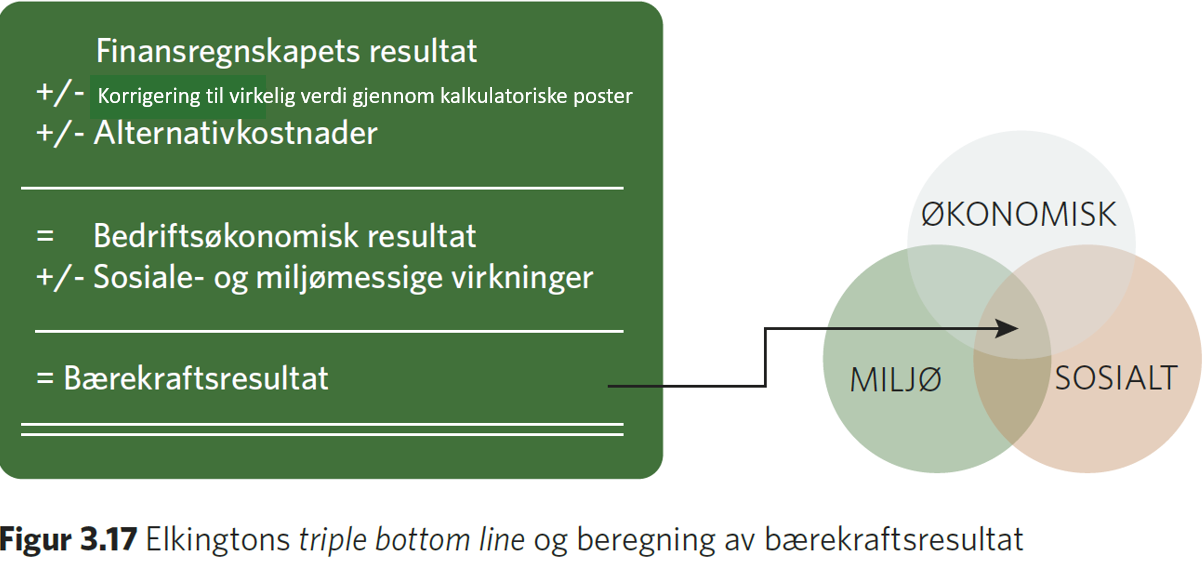 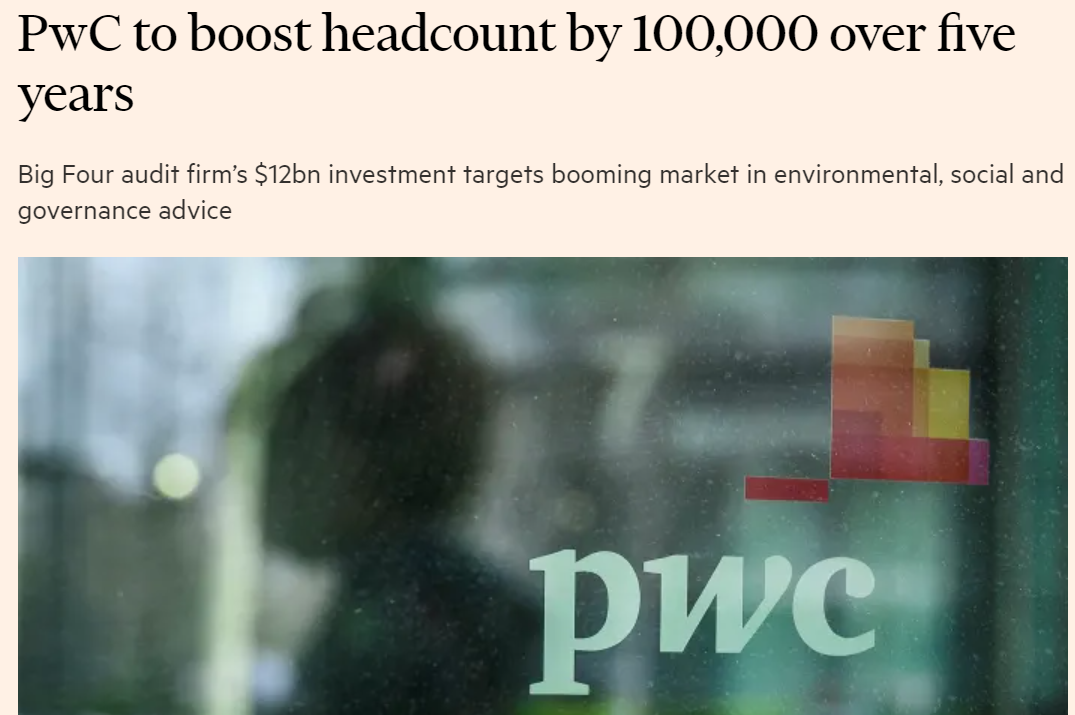 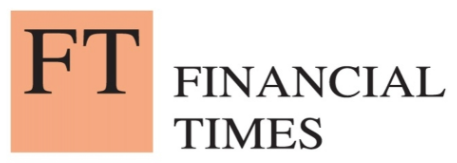 (15/6/2021)
PwC to boost headcount by 100,000 over five years | Financial Times (ft.com)
BUS101_Bedriftsøkonomiske sammenhenger
s. 25
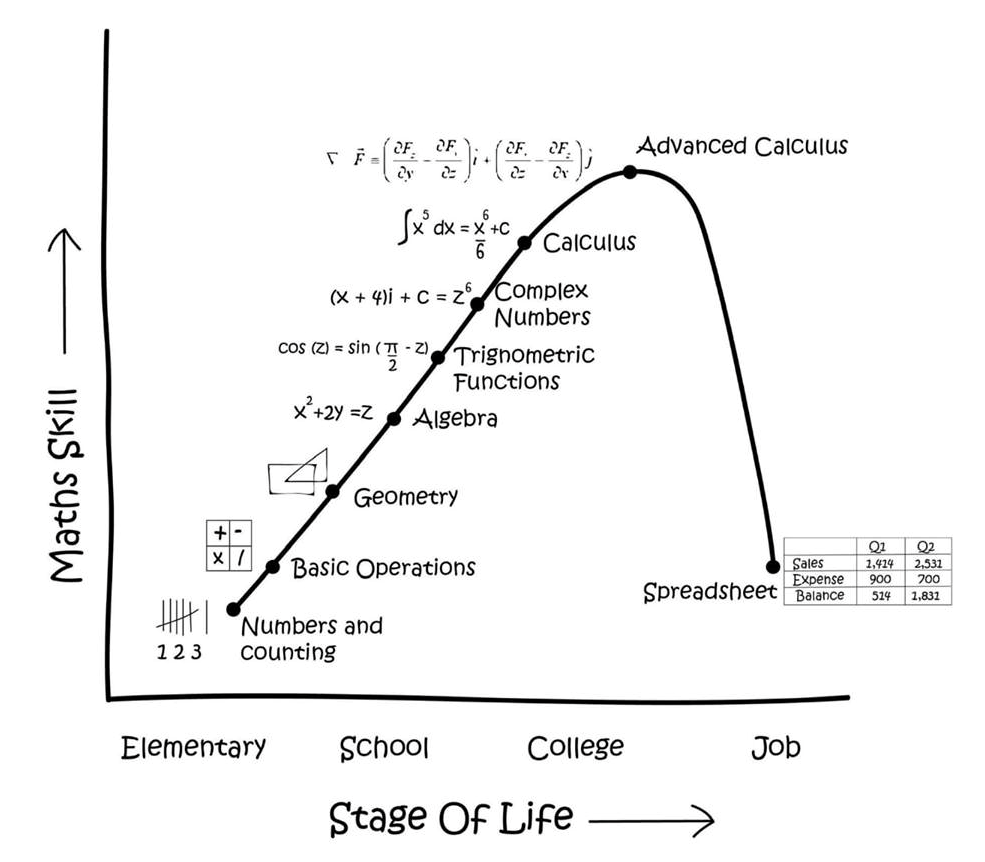 Om virkelig behov i bedøk.
Om matematikk (… MATH100)
Veldig enkle ligninger, som f.eks.

Eiendeler – gjeld = egenkapital
Tallforståelse; f.eks.

Det er stor forskjell på en million og en milliard
Pengenes tidsverdi (eksponentialregning (xn))

Over og under brøkstreken, f.eks.
Før og etter MVA (25%):
Feil: 5.500 x 25%
Riktig: 5.500 / 1,25 = 4.400
        => mva = 1.100

Derivasjon
Avtagende eller tiltagende vekst?
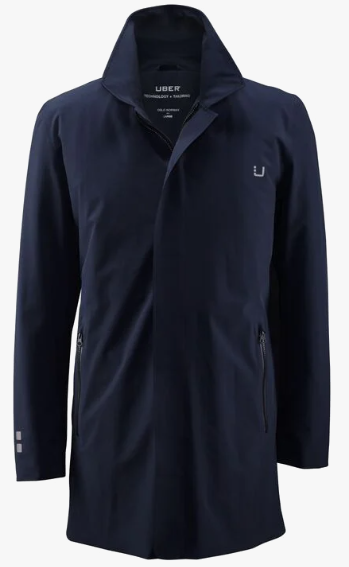 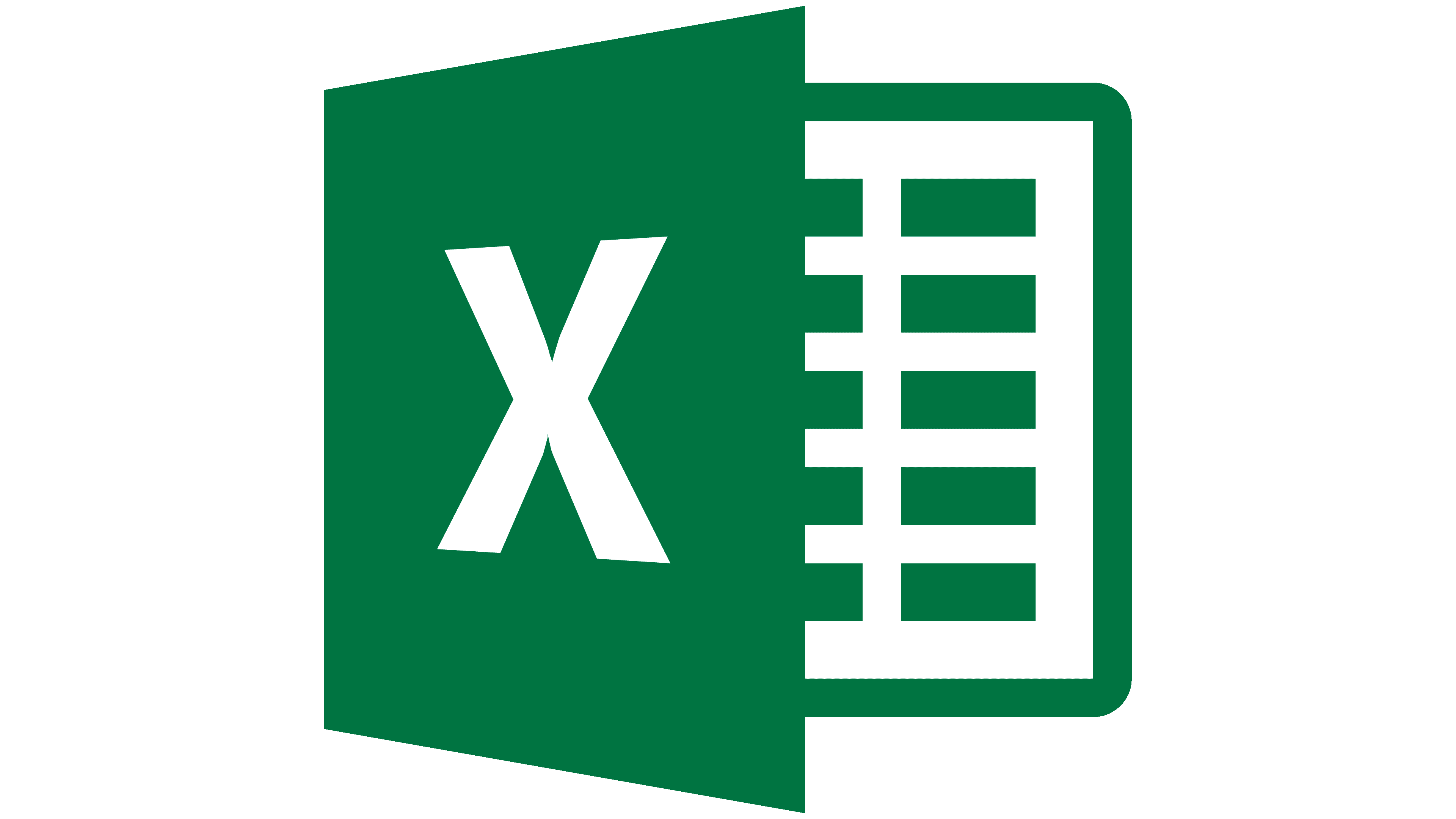 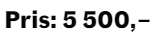 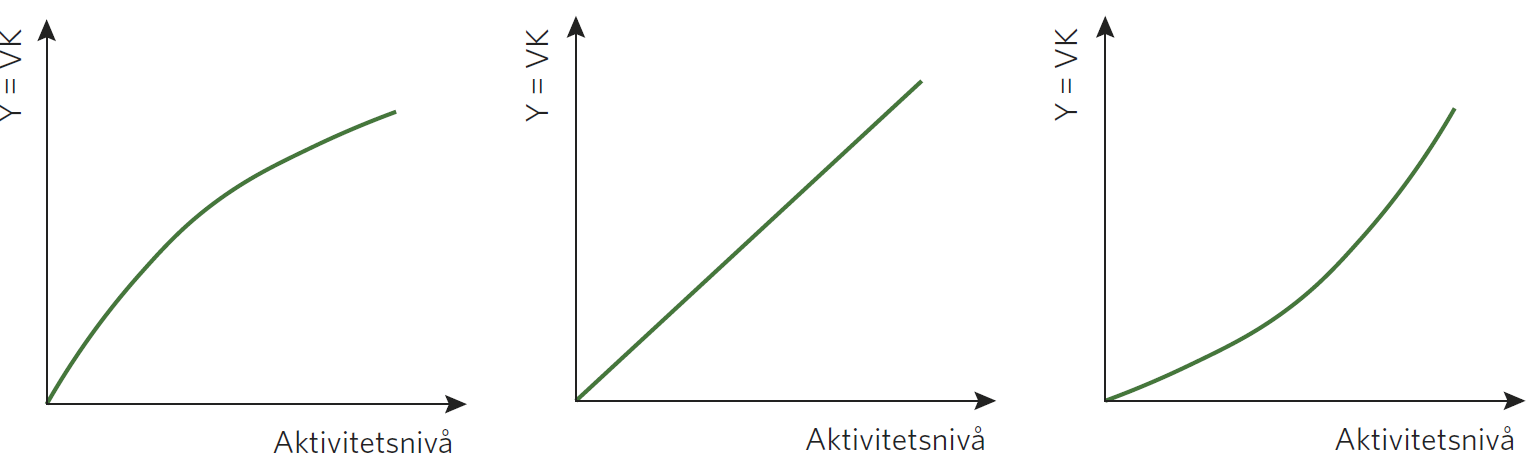 BUS101_Bedriftsøkonomiske sammenhenger
s. 26
Arbeidskrav #1
Oppgaven gjort tilgjengelig i Canvas onsdag 7. september 2022; frist for innlevering i Canvas tirsdag 20. september kl. 23:59
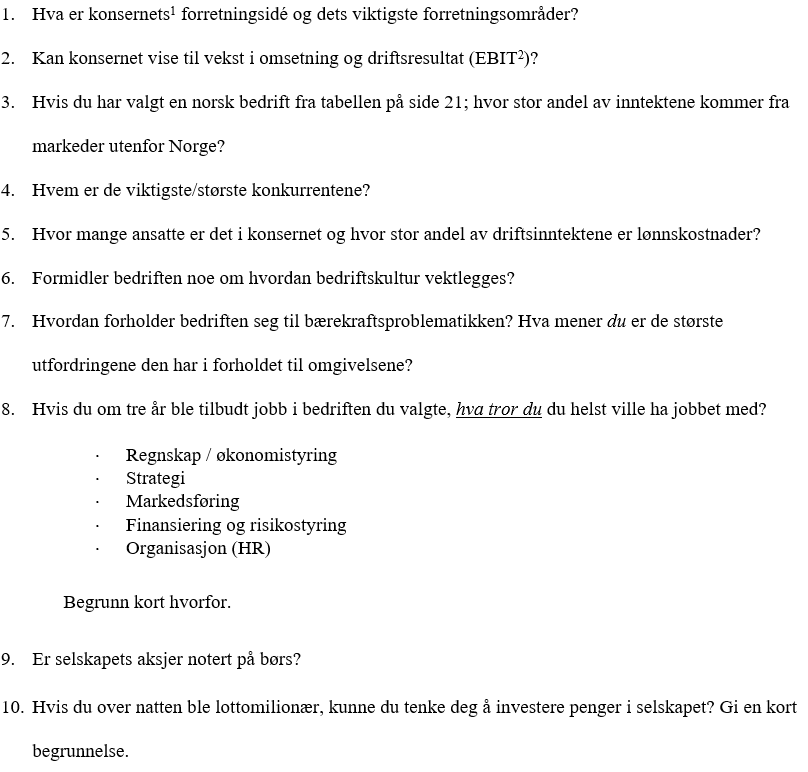 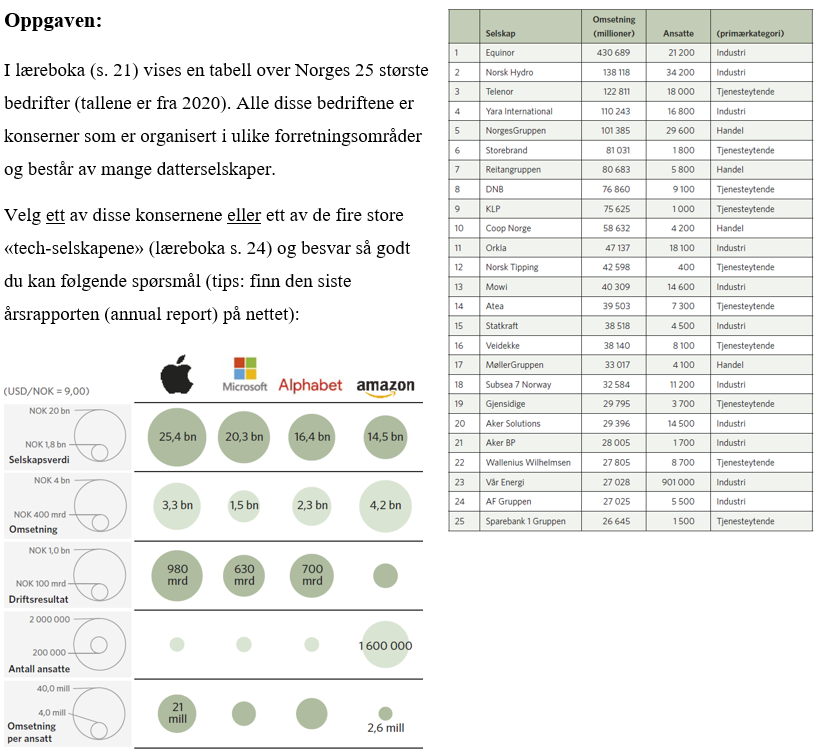 BUS101_Bedriftsøkonomiske sammenhenger
s. 27
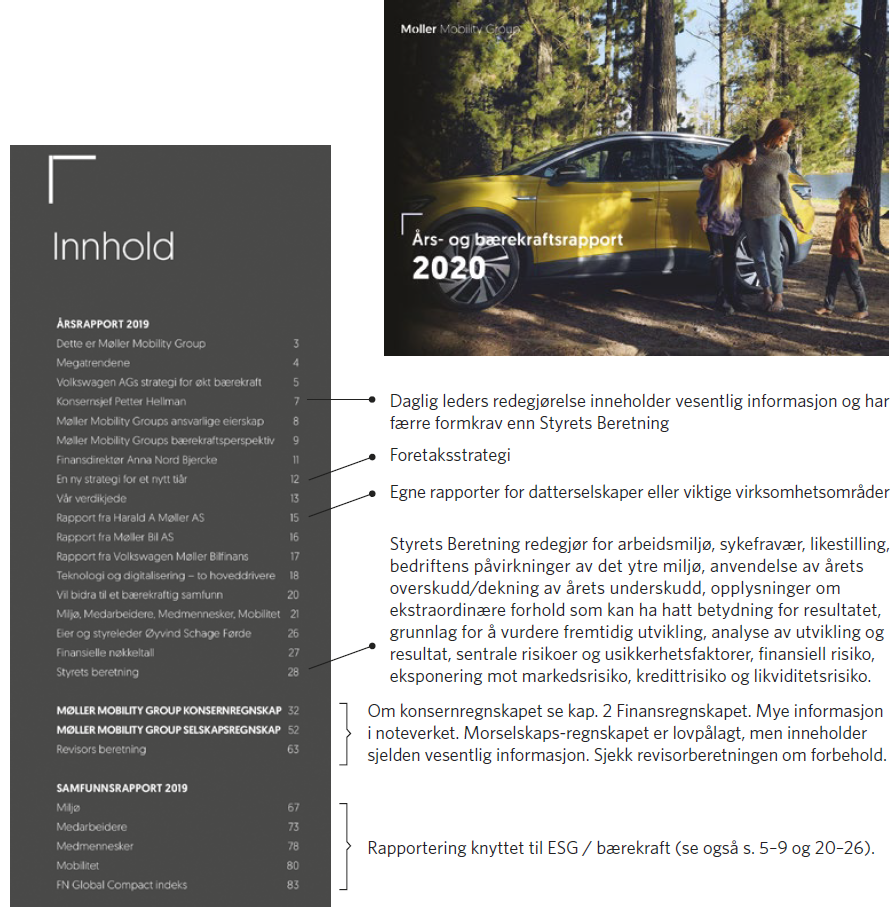 Viktige læringsmål
Etter fullført emne er studenten i stand til å:

beherske sentral bedriftsøkonomisk terminologi

kunne tenke kritisk og reflektere over bedriftens rolle i samfunnet

på et overordnet nivå lese og forstå innholdet i en bedrifts årsrapport
BUS101_Bedriftsøkonomiske sammenhenger
s. 28
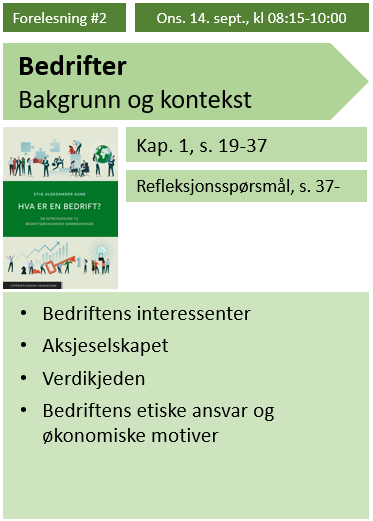 Forberedelse til neste forelesning (14/9)
BUS101_Bedriftsøkonomiske sammenhenger
s. 29
Takk for i dag!
Appendiks 1
Grensesnitt motmikro-økonomi
Simulere atferd for aktører som står overfor gitte handlings-alternativer
Fullkommen- og monopolistisk konkurranse, monopol,  oligopol, monopsoni, profittmaksimering
Markeds-former
Spillteori
Bedrifts-økonomi og mikro-økonomi
Inntekt, substitutter, komplementære goder, nyttemaksimering
Kostnads-teori
Konsument-atferd
Alternativkostnad,«Sunk cost», gjennomsnittskostnad vs. marginalkostnad, stordriftsfordeler
…tilbud og etterspørsel
Pris-elastisitet og …
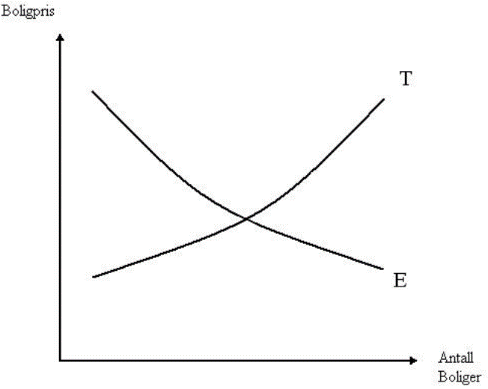 Hvor prisfølsom er etterspørselen etter produktet eller tjenesten?
BUS101_Bedriftsøkonomiske sammenhenger
s. 31
Appendiks 2
Grensesnitt mot makro-økonomi
Forbruker- og bedriftsmarkeder, råvaremarkeder
Vare-markeder
Omsetning av mer langsiktige verdipapirer (f.eks. obligasjoner og aksjer som anvendes ved finansiering av  ulike virksomheter).
Kapital-markedet
Bedrifts-økonomi og makro-økonomi
Et finansmarked for penger, f.eks. lån med løpetid på under ett år.
Penge-markedet
Arbeids-markedet
Marked der menneskers arbeidsinnsats byttes mot penger.
Valuta-markedet
Et sted hvor kjøp og salg av valuta skjer. Kjennetegnes av at det hersker en tilnærmet fullkommen konkurranse blant aktørene.
BUS101_Bedriftsøkonomiske sammenhenger
s. 32